0.3  طريقة أخرى للتعامل مع استخدام الأدلة العلمية:
 تضمين الدليل في دورات للتعلم السريع والتحسين.
( مثلا للتأقلم مع المناخ و في أنظمة التعليم و الصحة)
افهم "السوق" 
والسكان، ومن ثمّ ضع الأولويات
ملاحظة: النسخة الكاملة متوفرة في مستجدات ٢٠٢٣
الأسئلة
مخازن الأدلة العلمية القائمة:
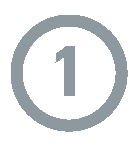 أين تقع الثغرات في النظام وما الذي يحركها؟ أين تقع التفاوتات؟
 ما هي الأولويات التي نعالجها (أو ما هي المشكلات التي نحلها)؟
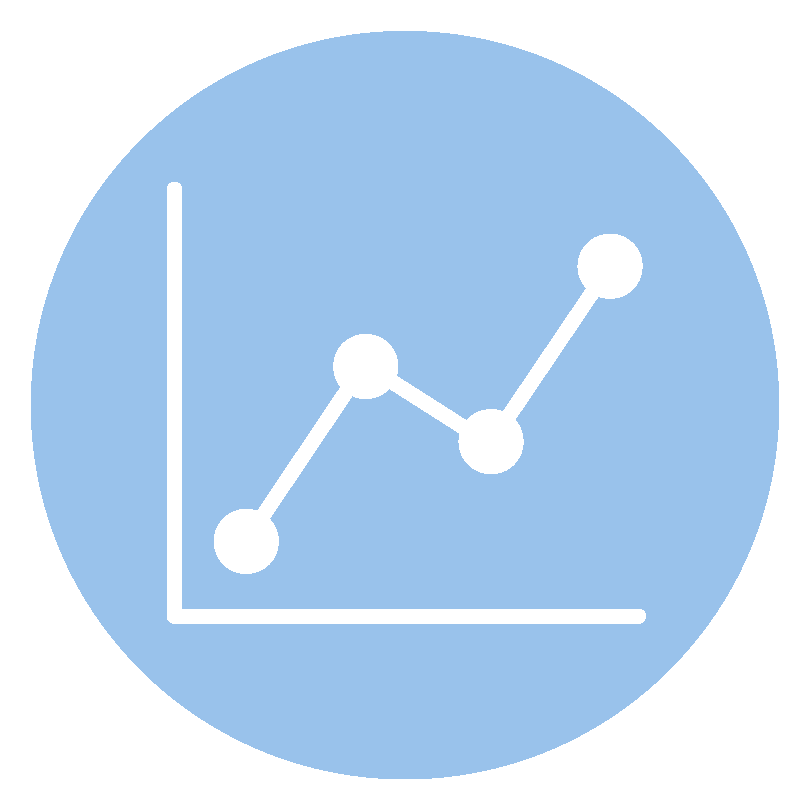 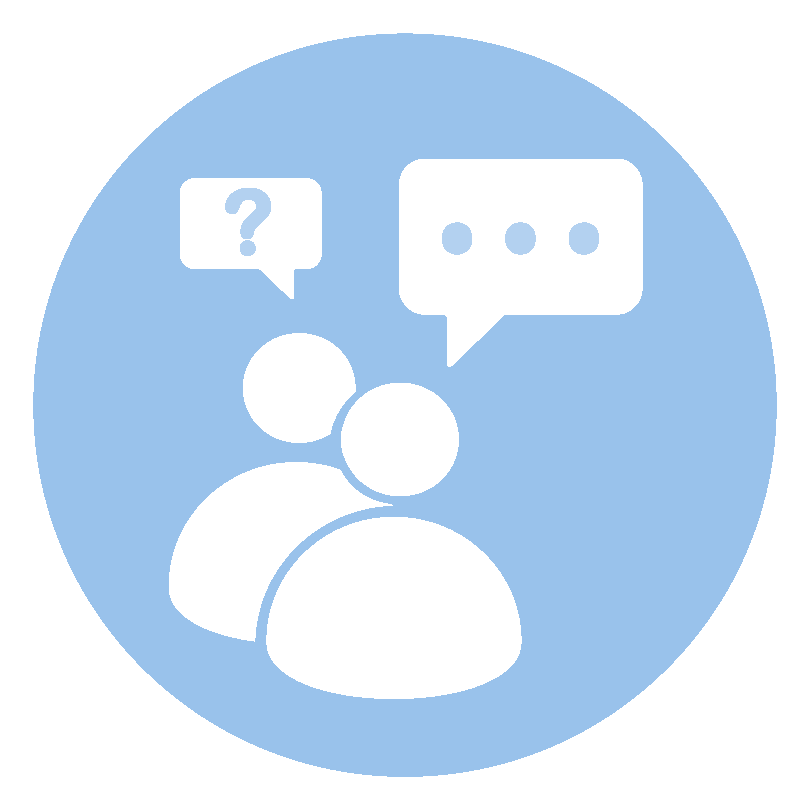 تحليل البيانات

النمذجة
رؤى نوعية

توليف الأدلة
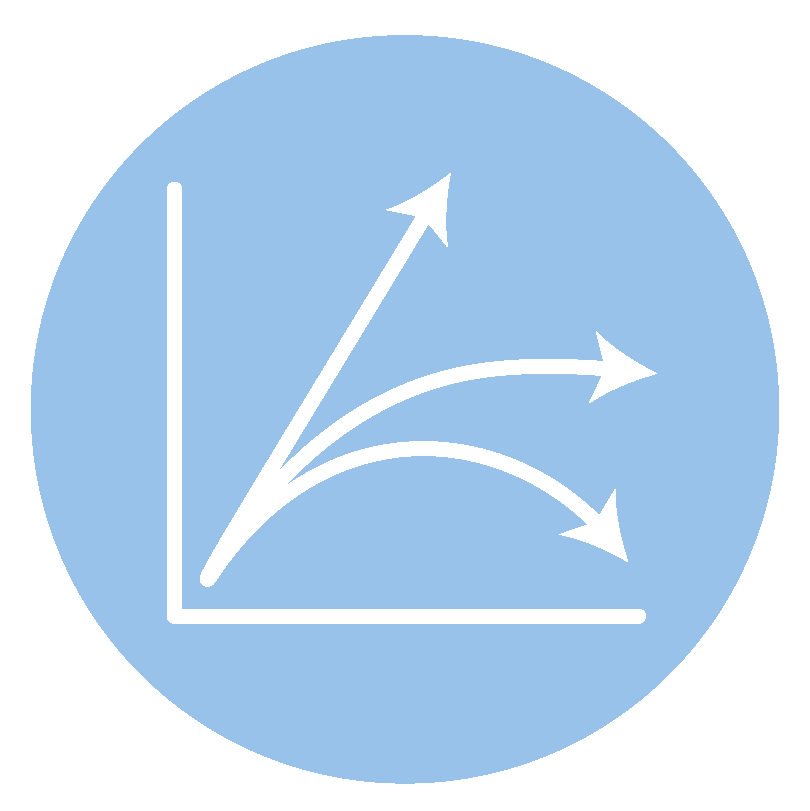 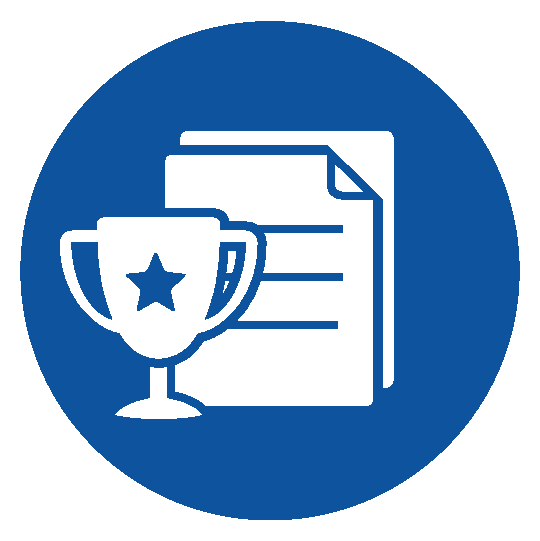 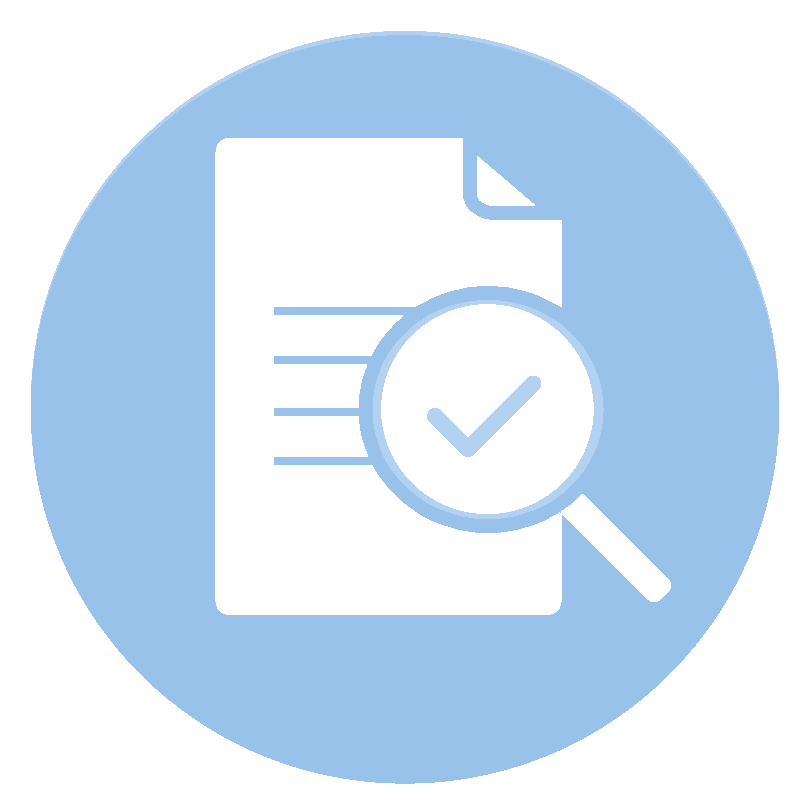 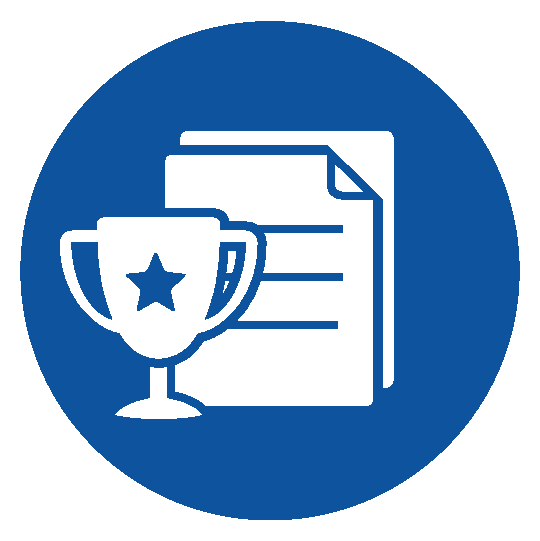 التقييم

النمذجة

رؤى نوعية
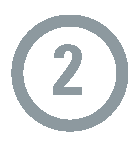 توليف الأدلة

تقييمات التكنولوجيا

التوجيهات العامة
ما هي الحلول القائمة على الأدلة العلمية؟ كيف سيتم تكييف/تصميم الحلول مع المعلومات من قبل مستخدمي النظام والمجتمعات؟
شارك في تصميم خدمات ونماذج جديدة للخدمة
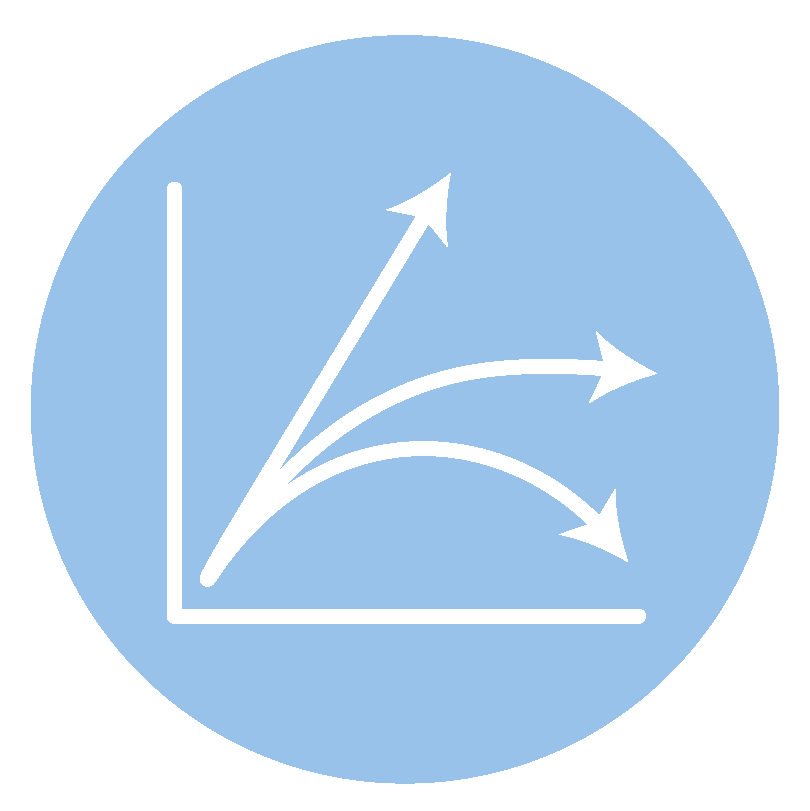 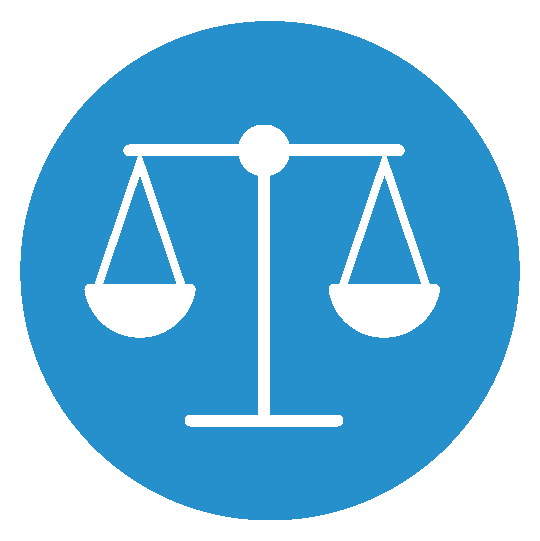 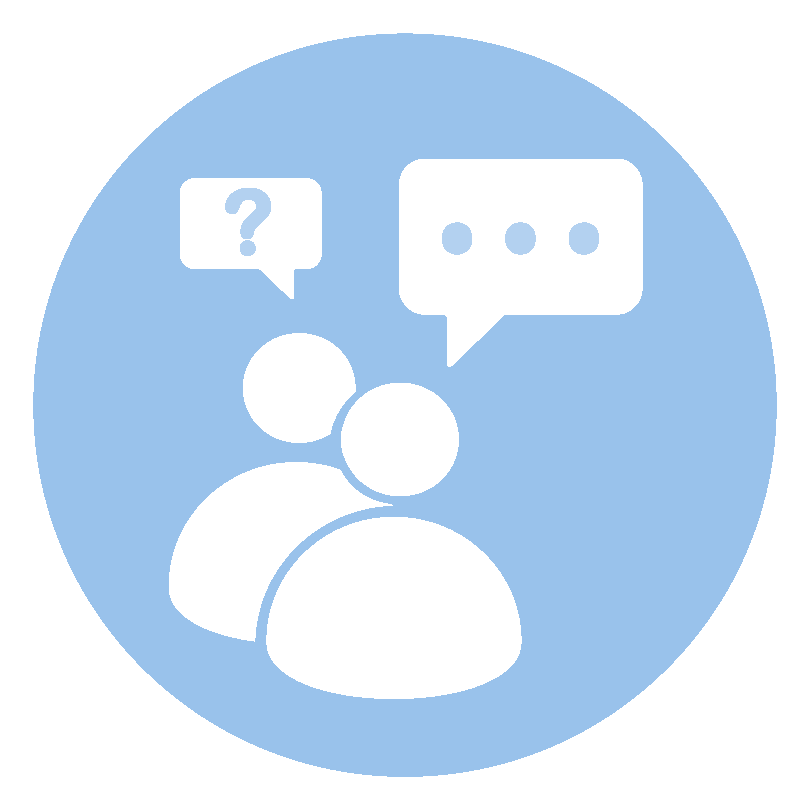 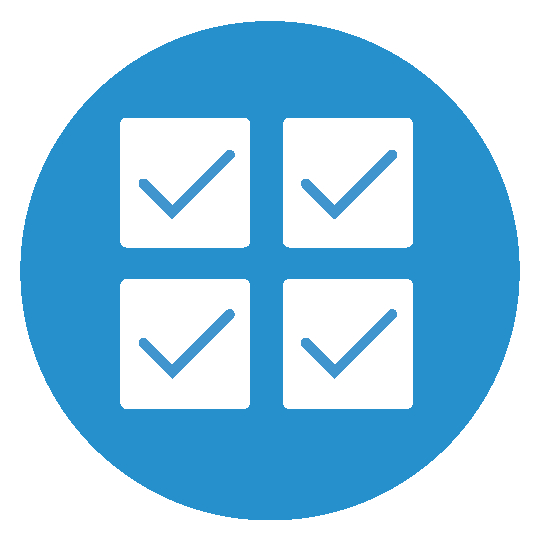 تدفقات الأدلة العلمية الجديدة:


              تحليل البيانات

                                                   التقييم
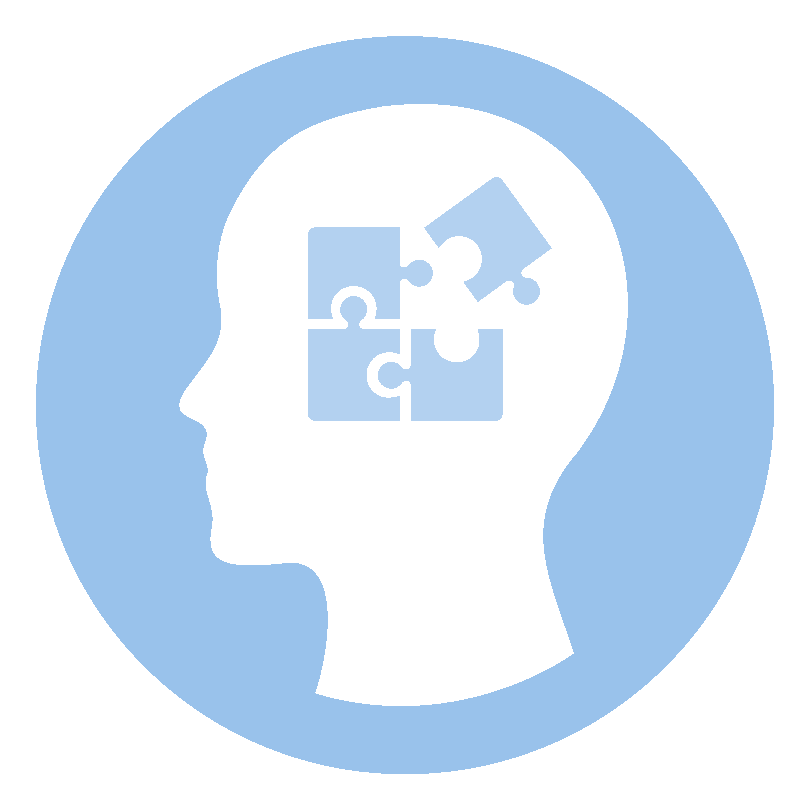 البحث السلوكي/
 التطبيقي
رؤى نوعية

توليف الأدلة
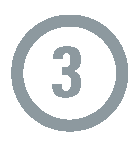 التطبيق ثم التكييف
باستخدام المراقبة على مستوى النظام
والتقييم
هل يعمل هذا النموذج؟ كيف؟ ولمن؟ ما هي التعديلات اللازمة للبناء والتققيم؟
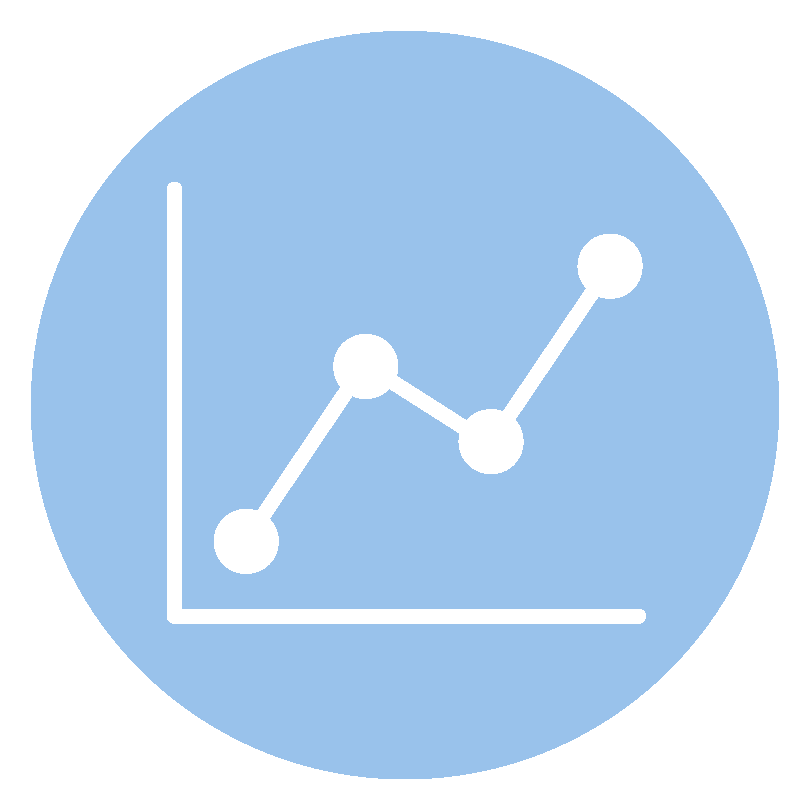 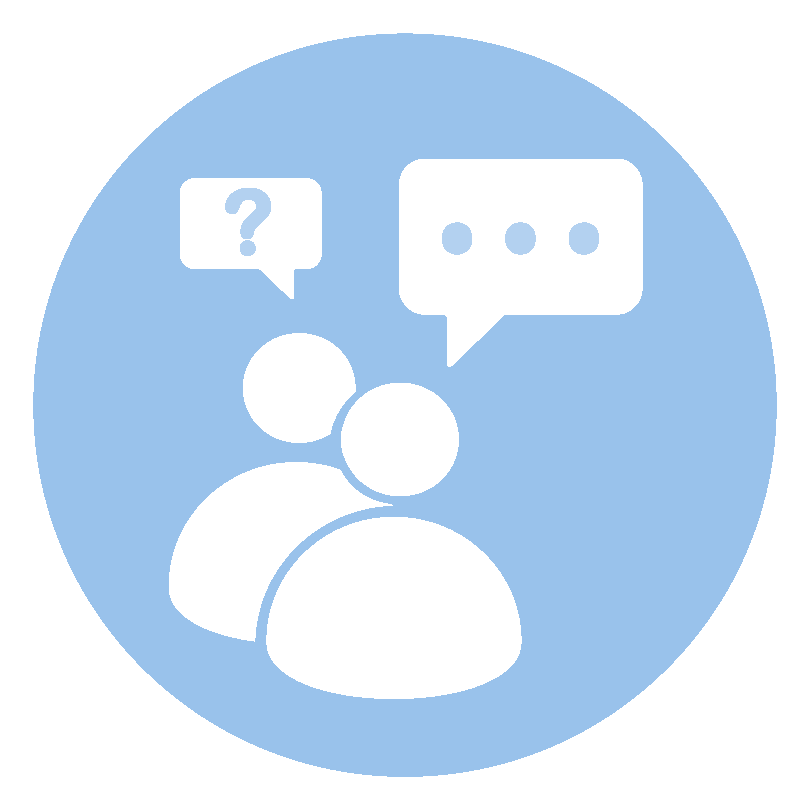 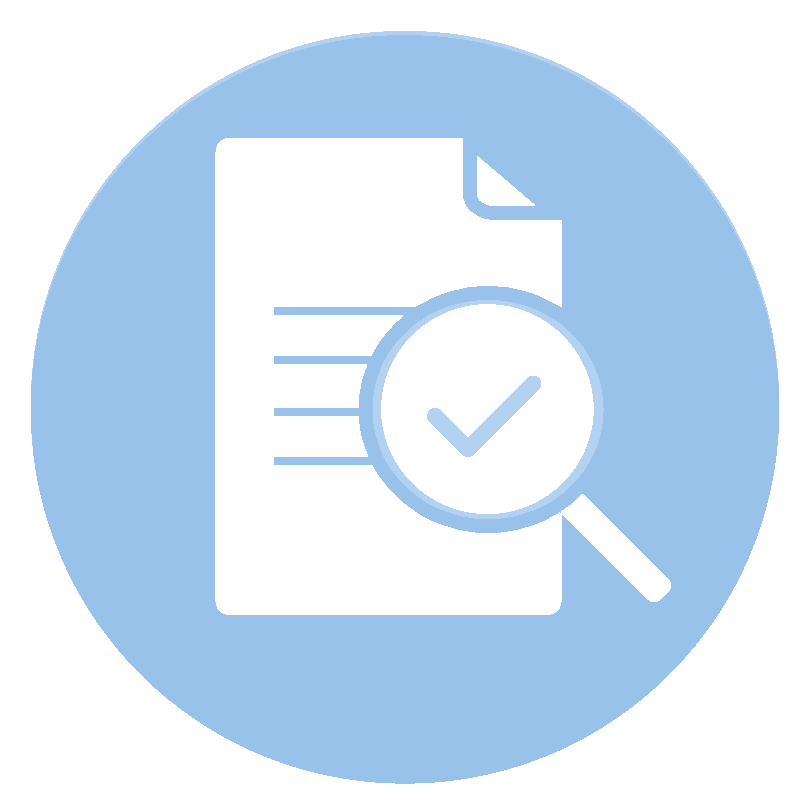 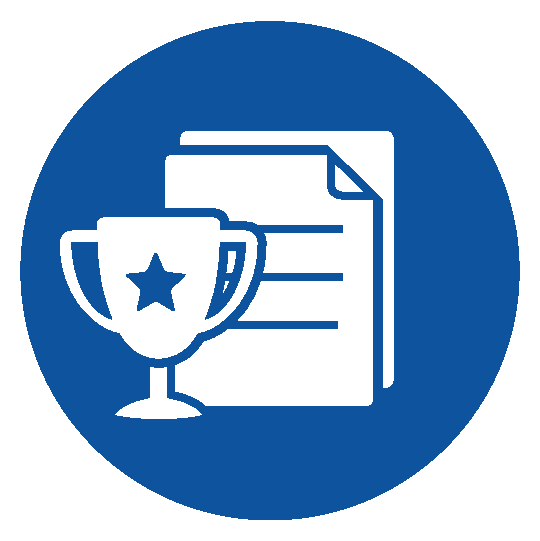 1
First two columns adapted from Reid R, Wodchis W, Lee-Foon N, and Institute for Better Health-Trillium Health Partners (2022)